Revision Unit 4
Answer the questions
Start
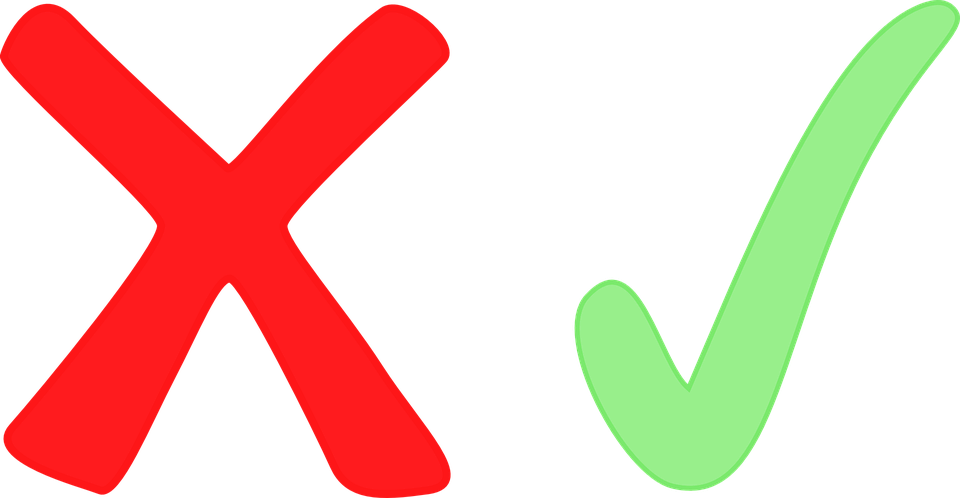 Wrong answer
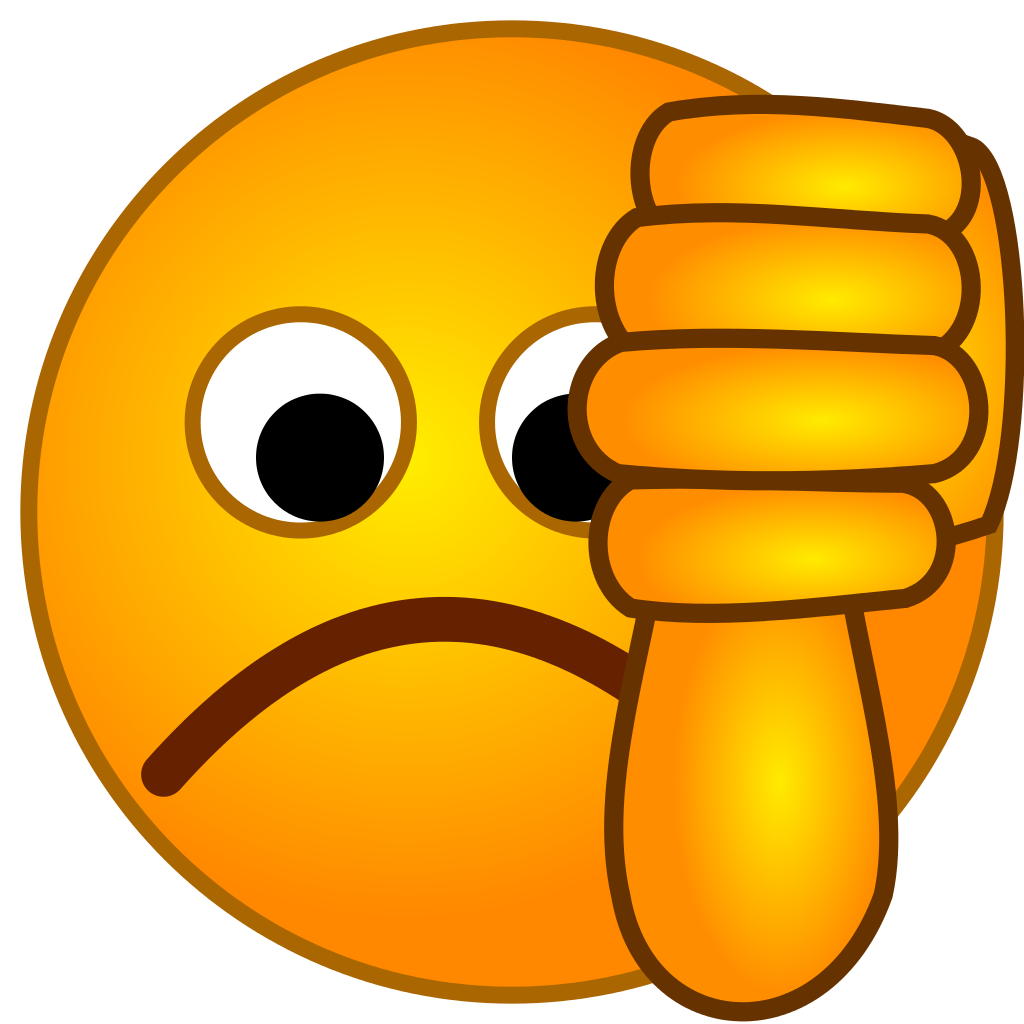 Retry
Wrong answer
VOCABULARY
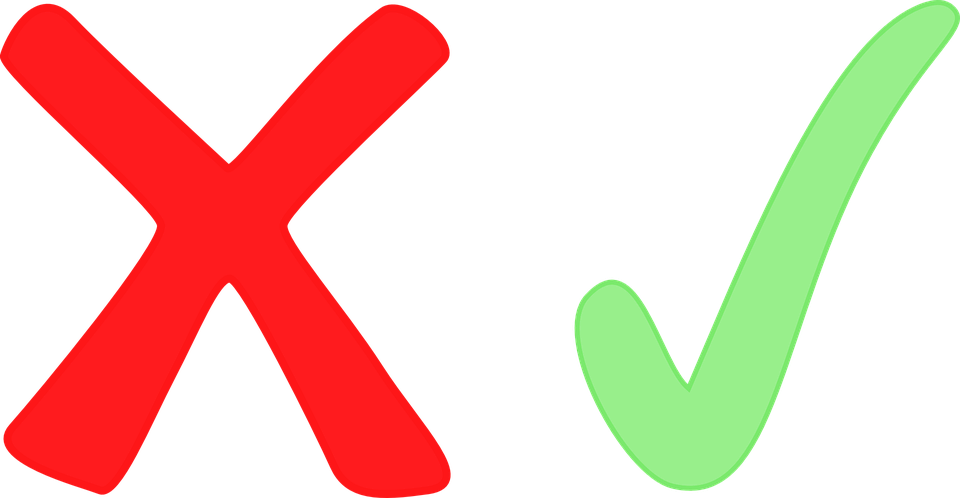 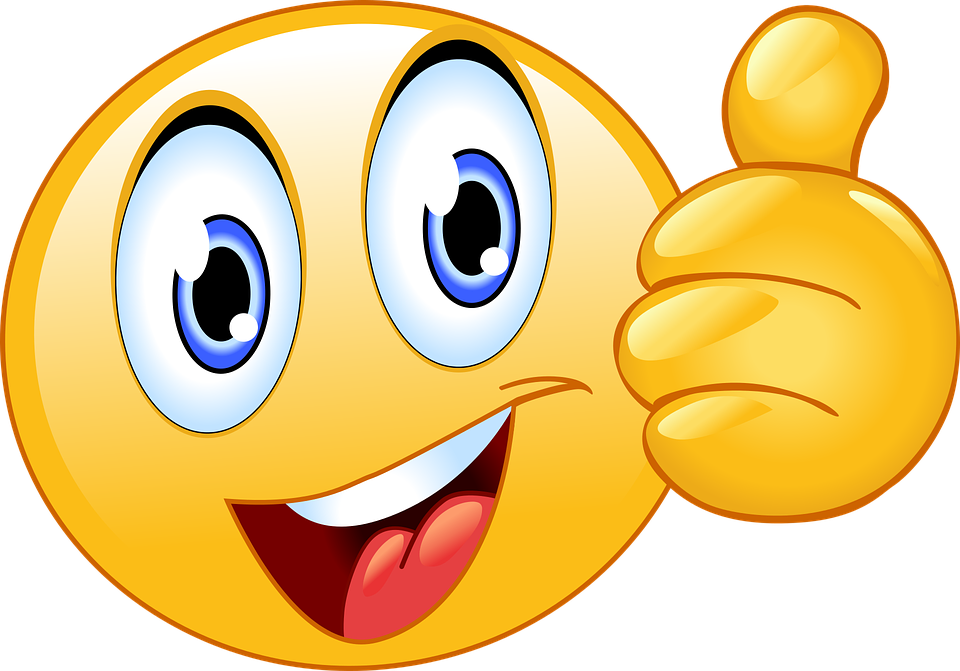 Next question
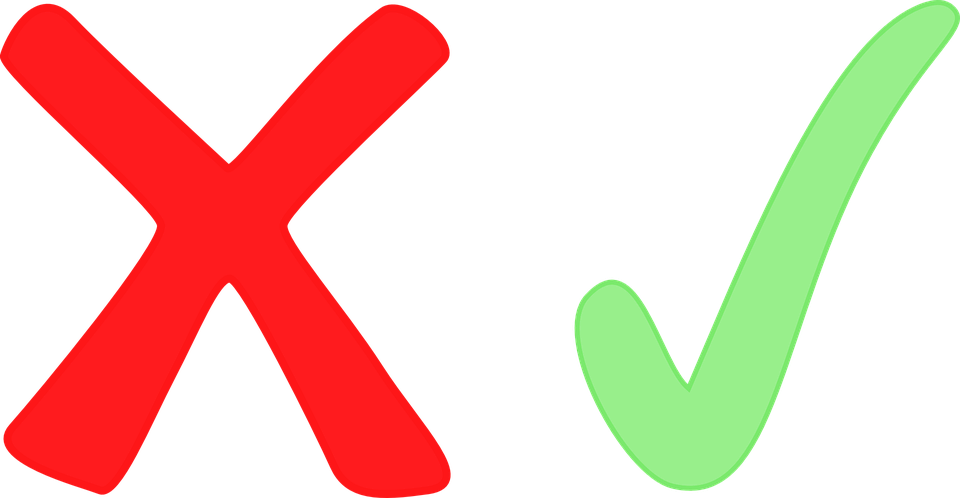 Correct answer
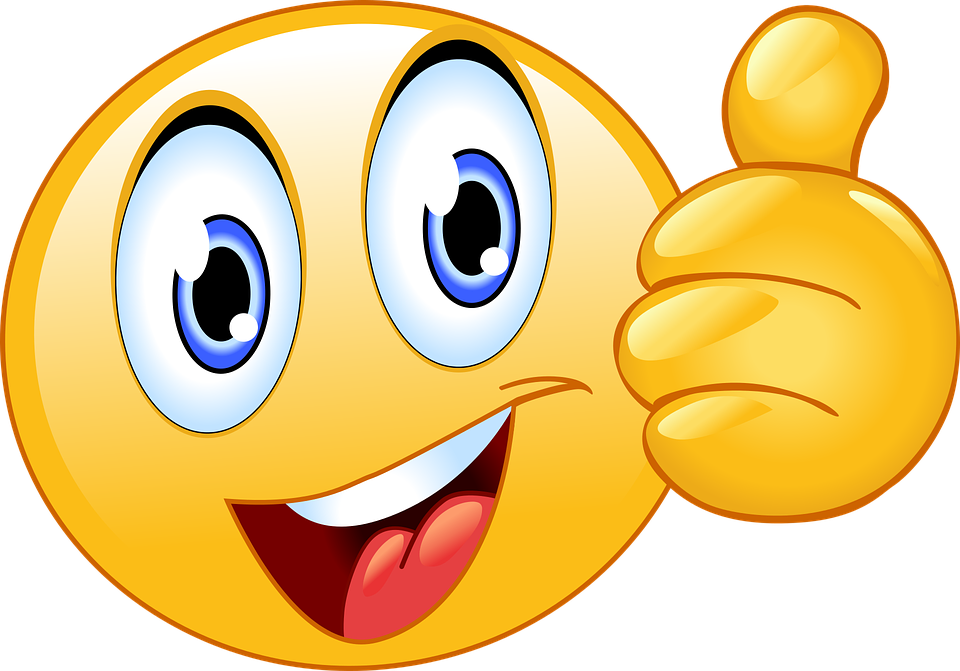 Next question
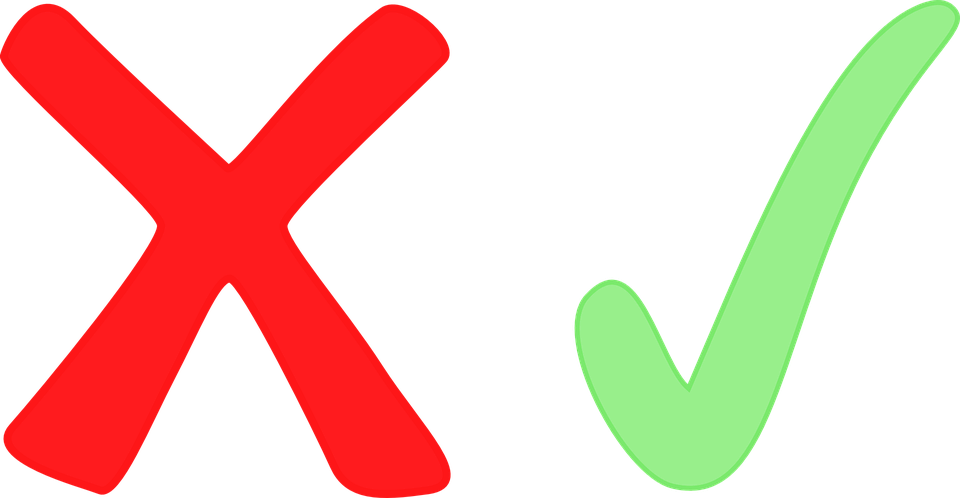 Correct answer
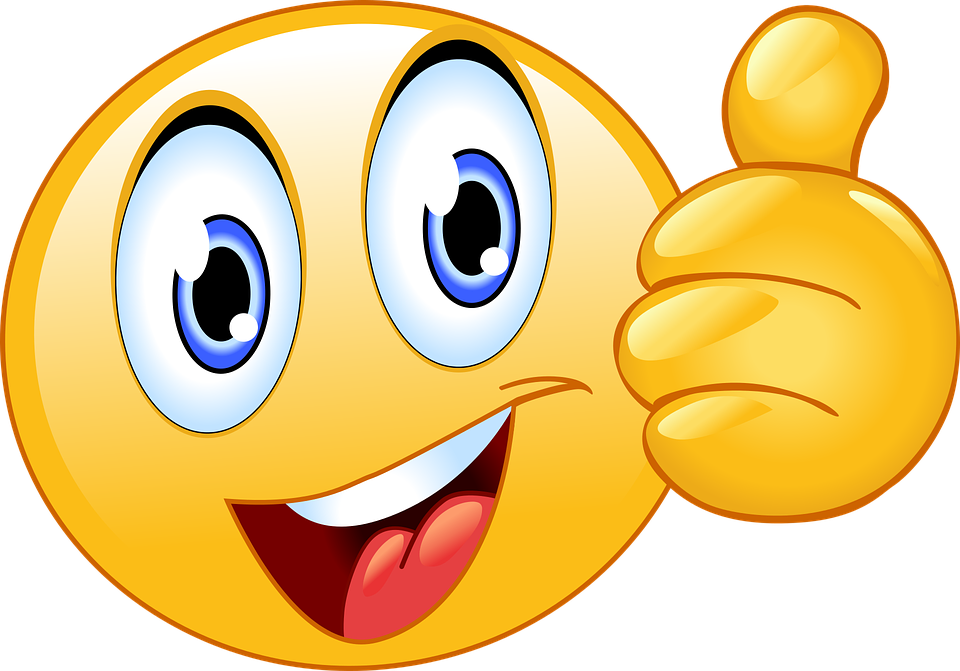 Next question
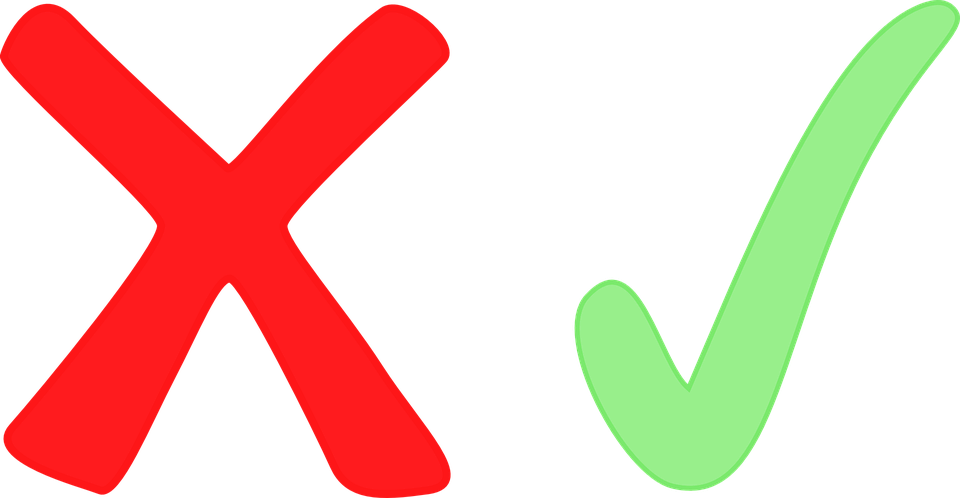 Correct answer
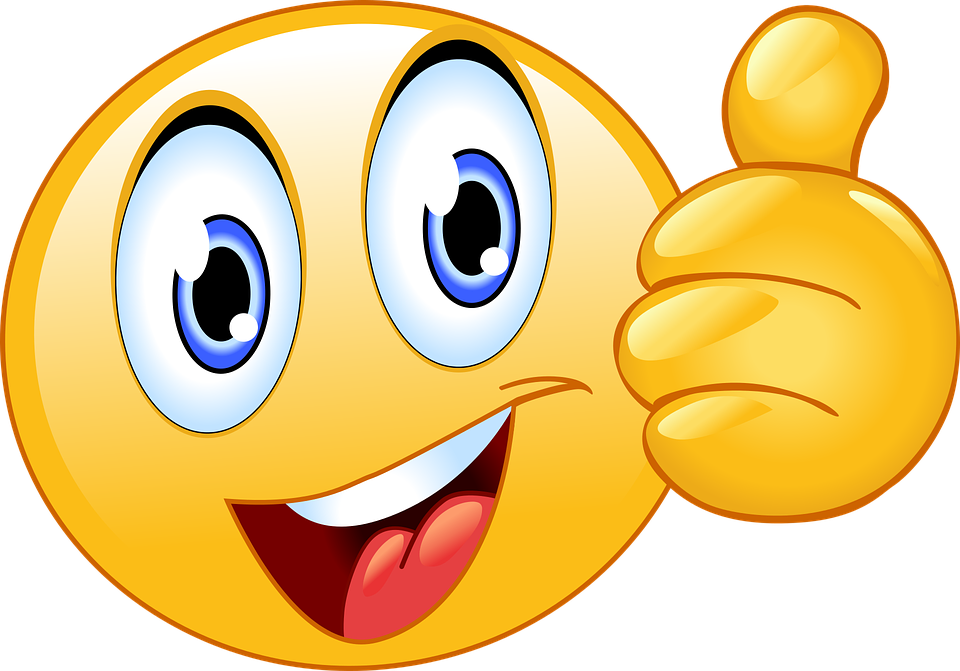 Next question
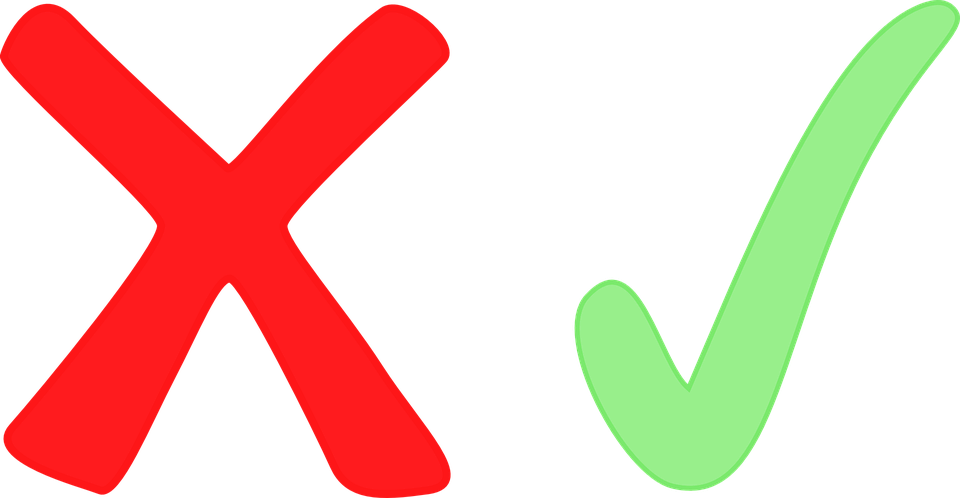 Correct answer
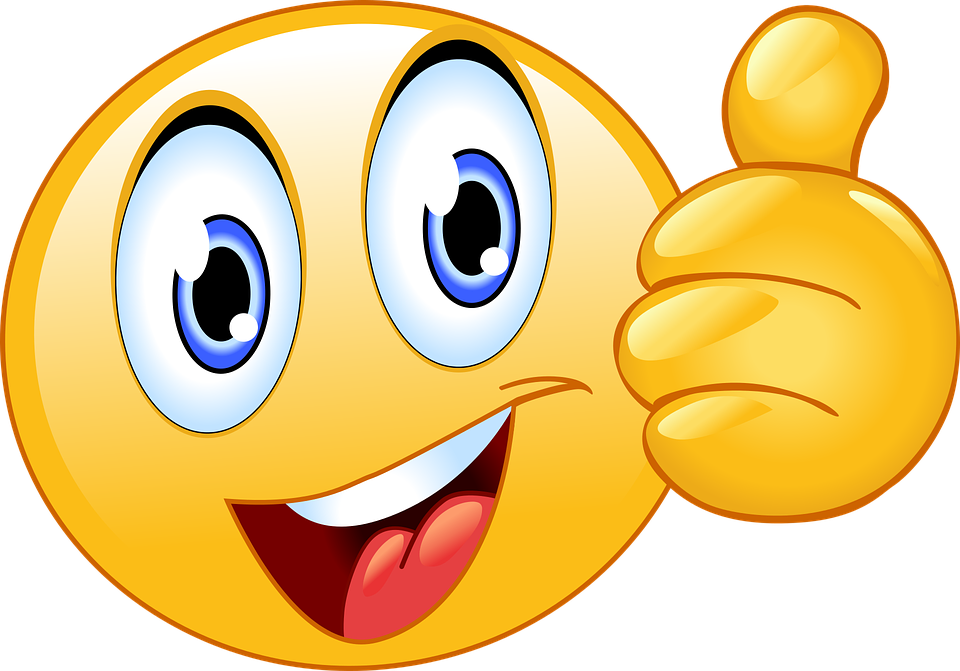 Next question
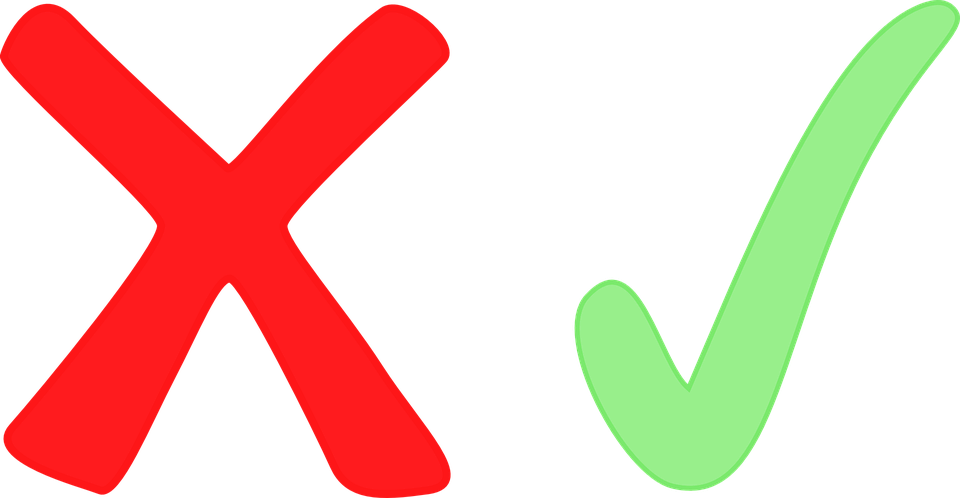 Correct answer
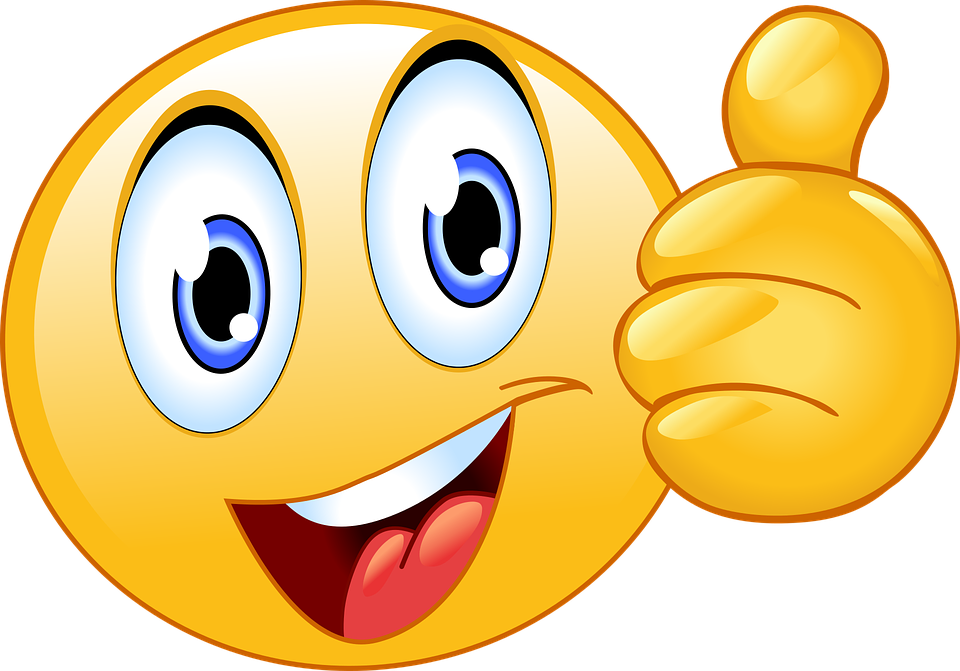 Next question
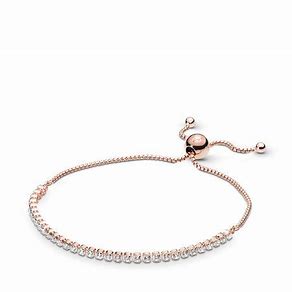 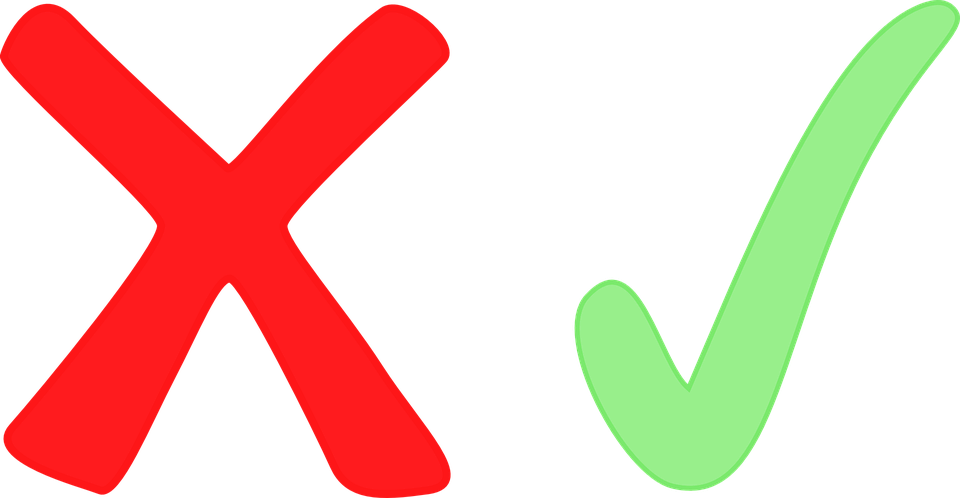 Correct answer
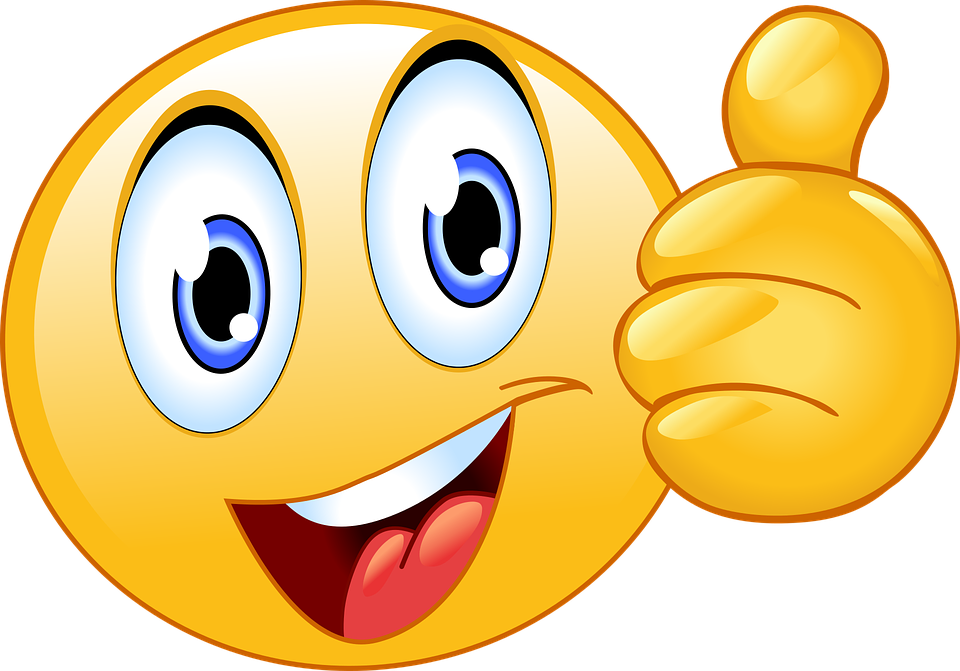 Next question
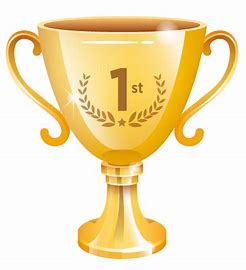 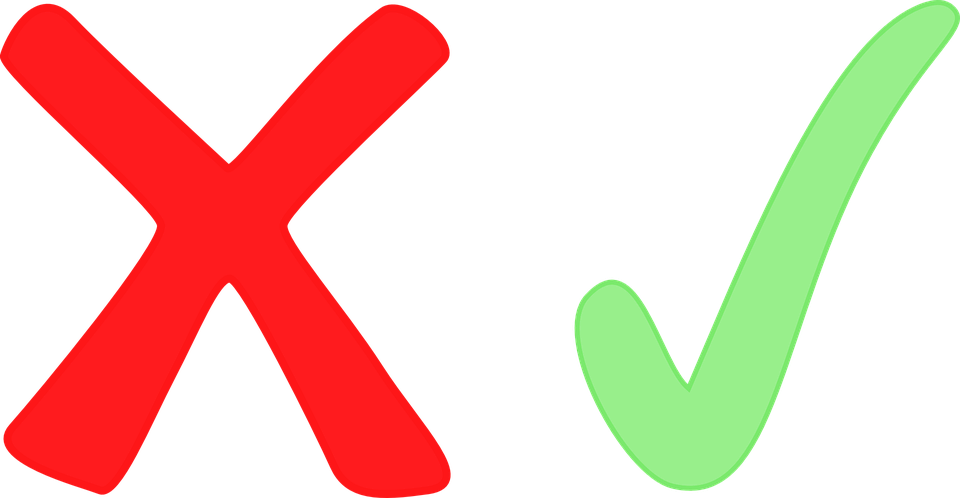 Correct answer
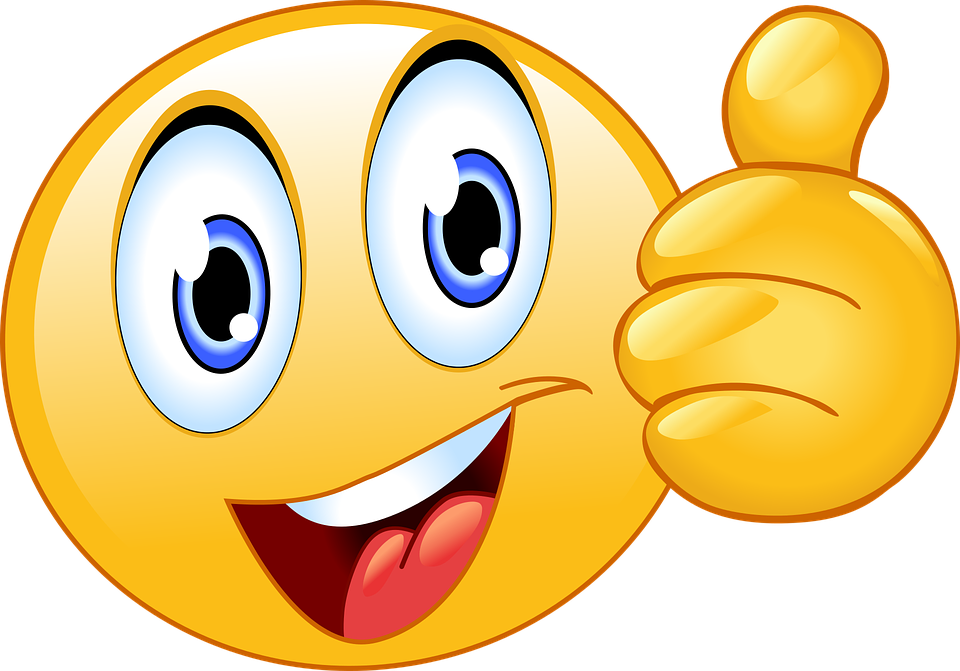 Next question
Wrong answer
Grammar
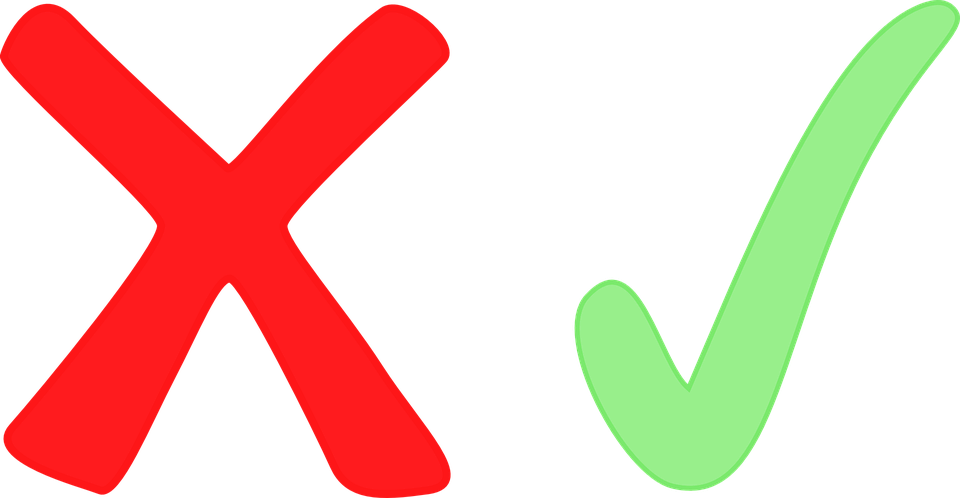 Correct answer
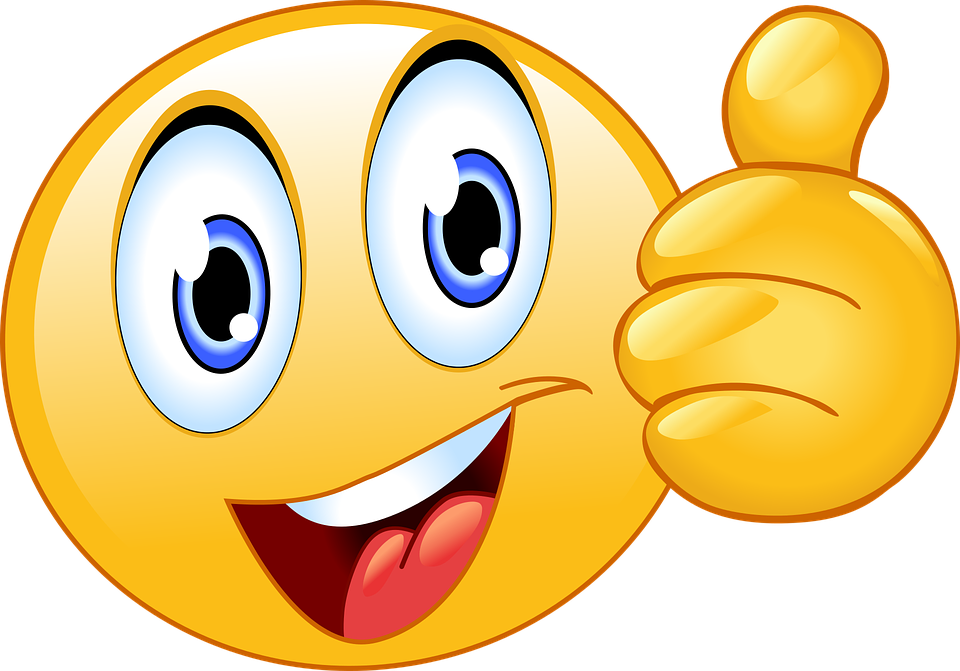 Next question
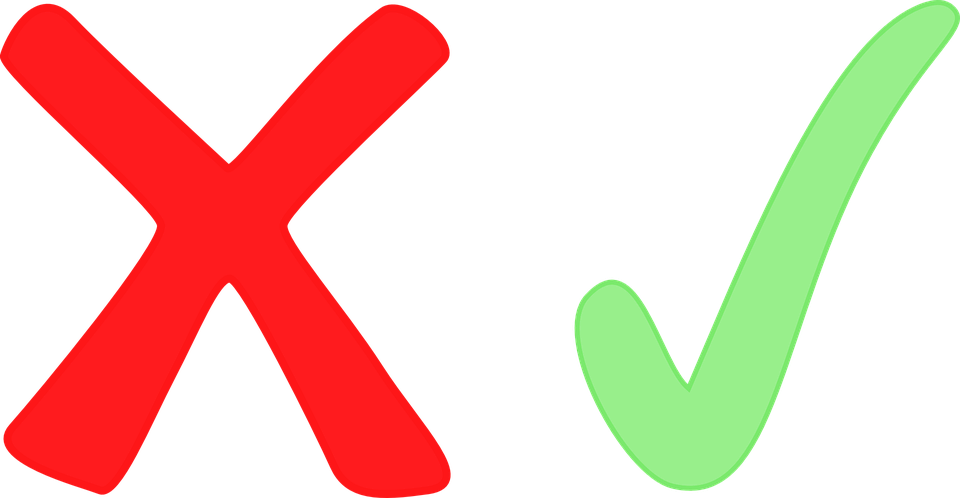 Correct answer
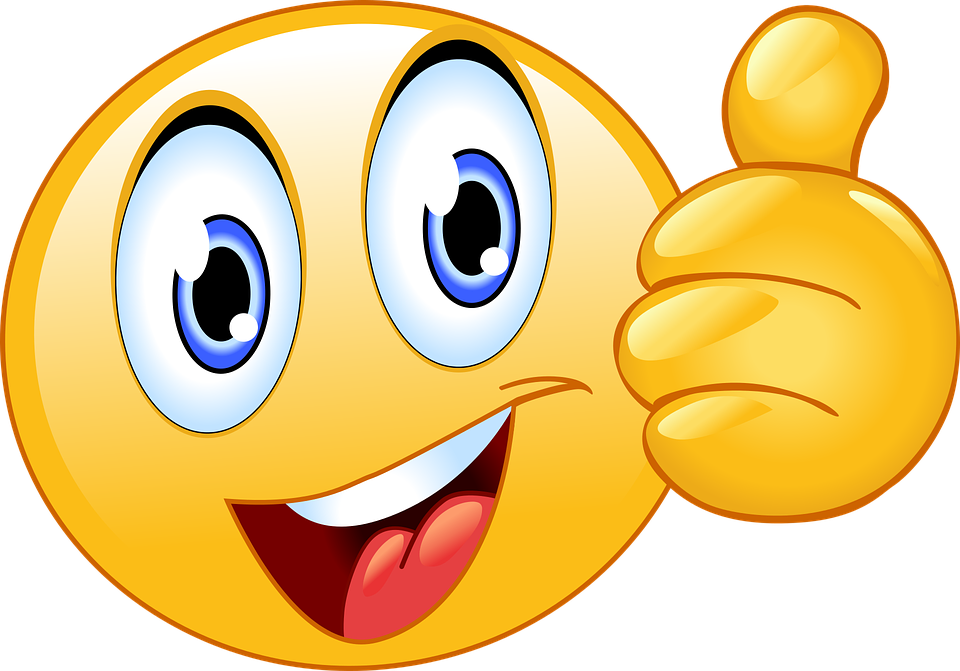 Next question
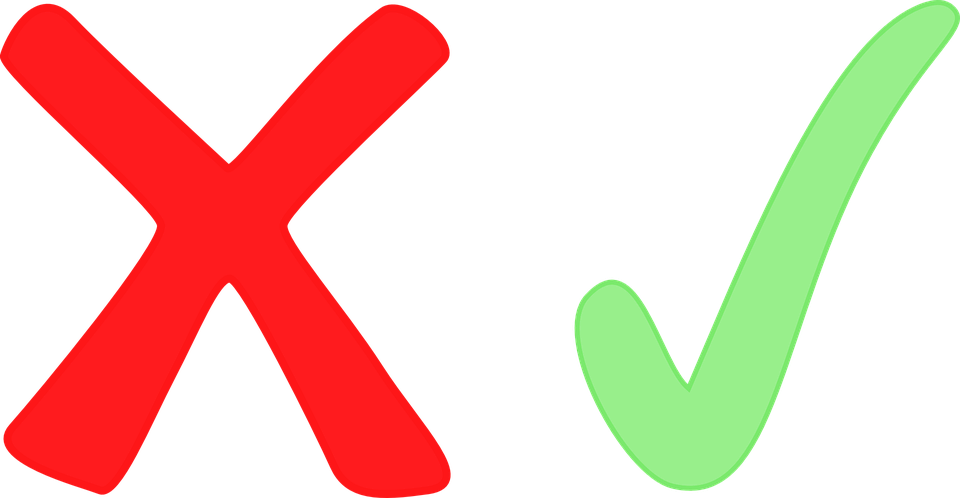 Correct answer
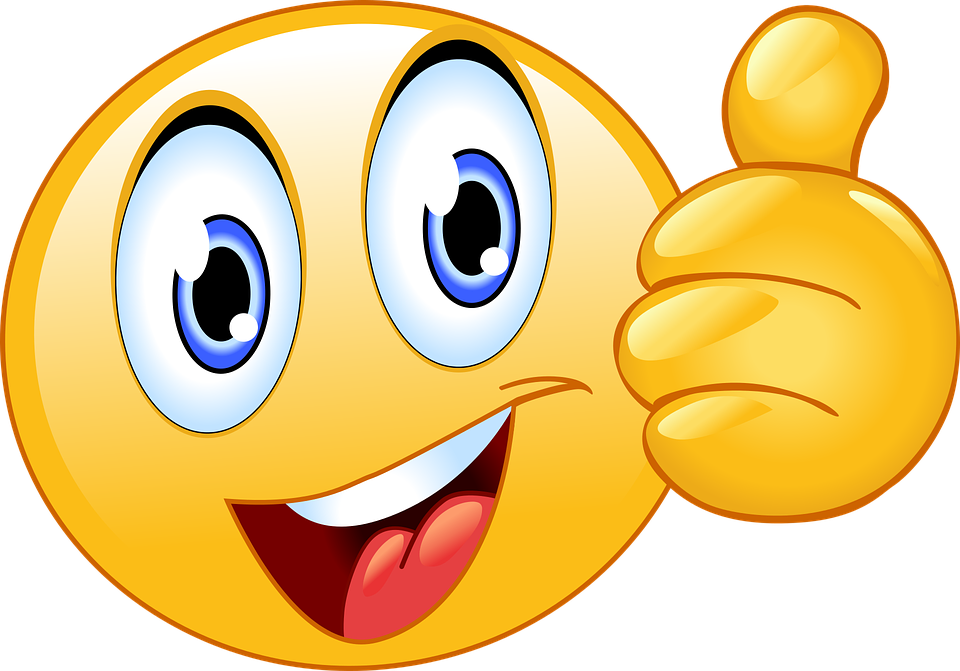 Next question
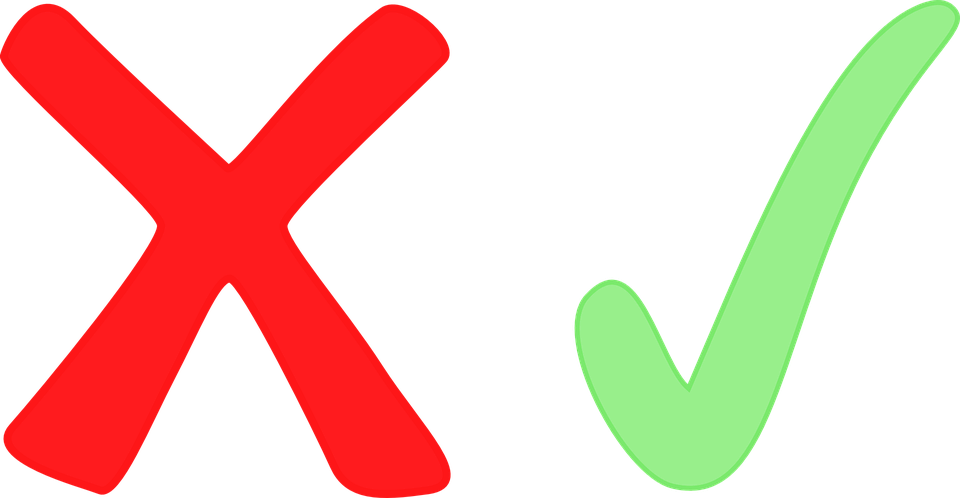 Correct answer
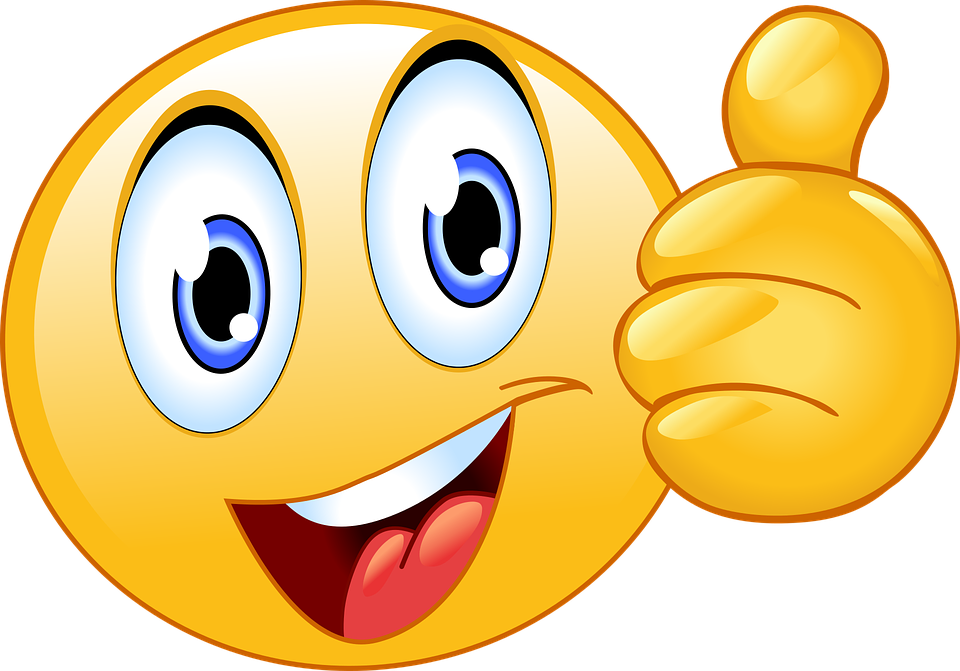 Next question
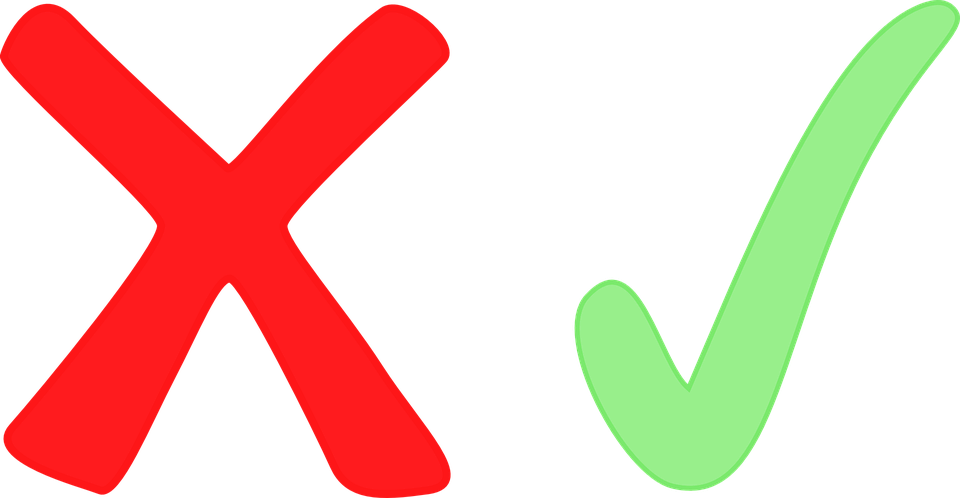 Correct answer
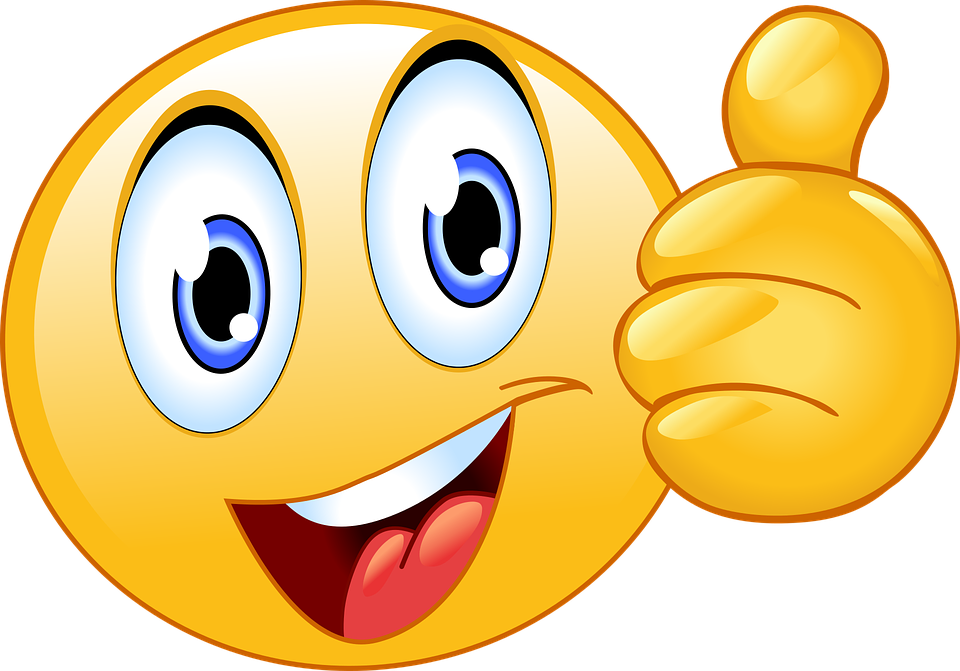 Next question
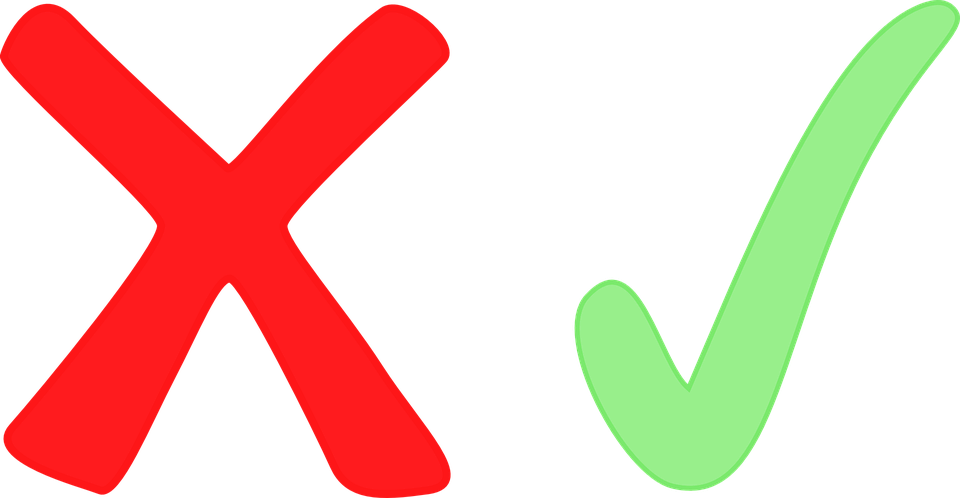 Correct answer
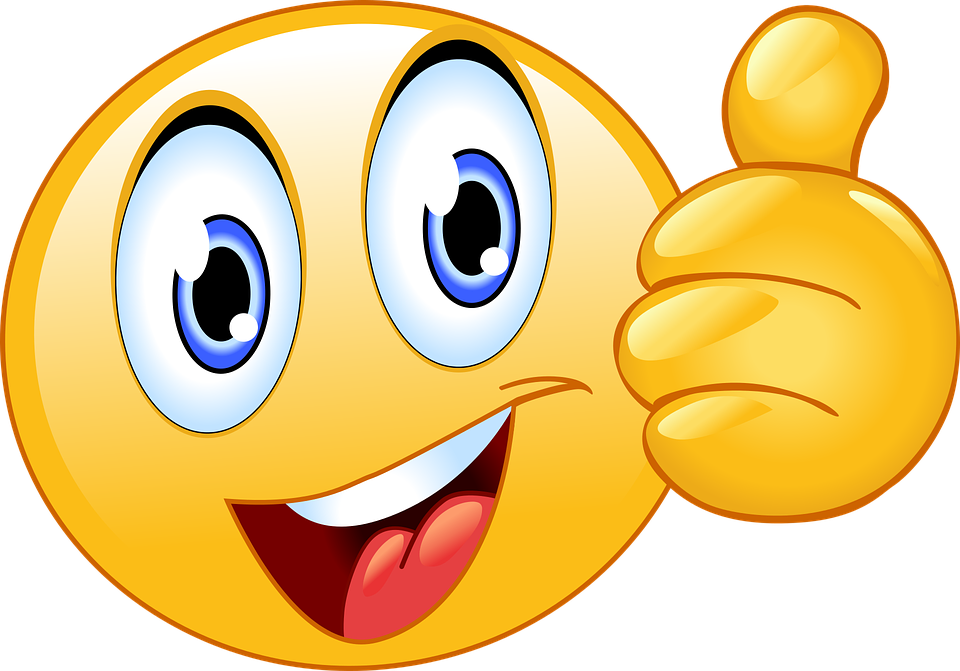 Next question
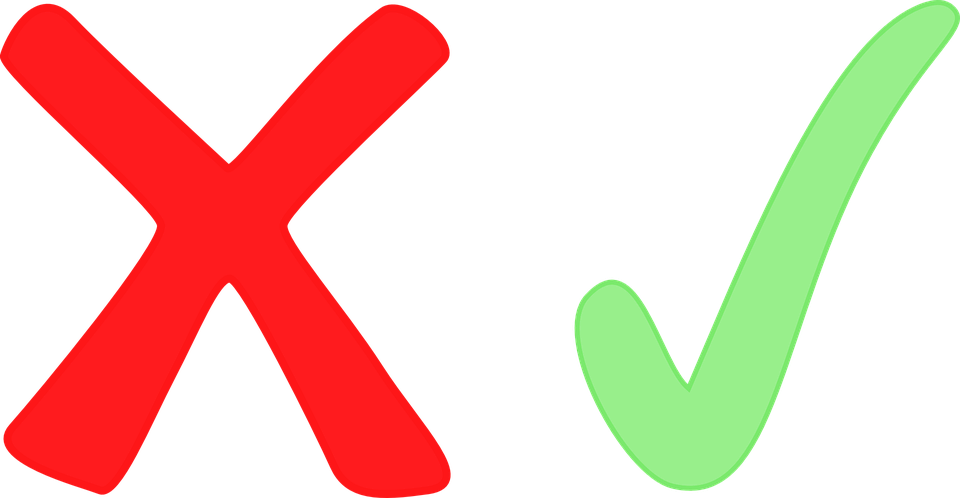 Correct answer
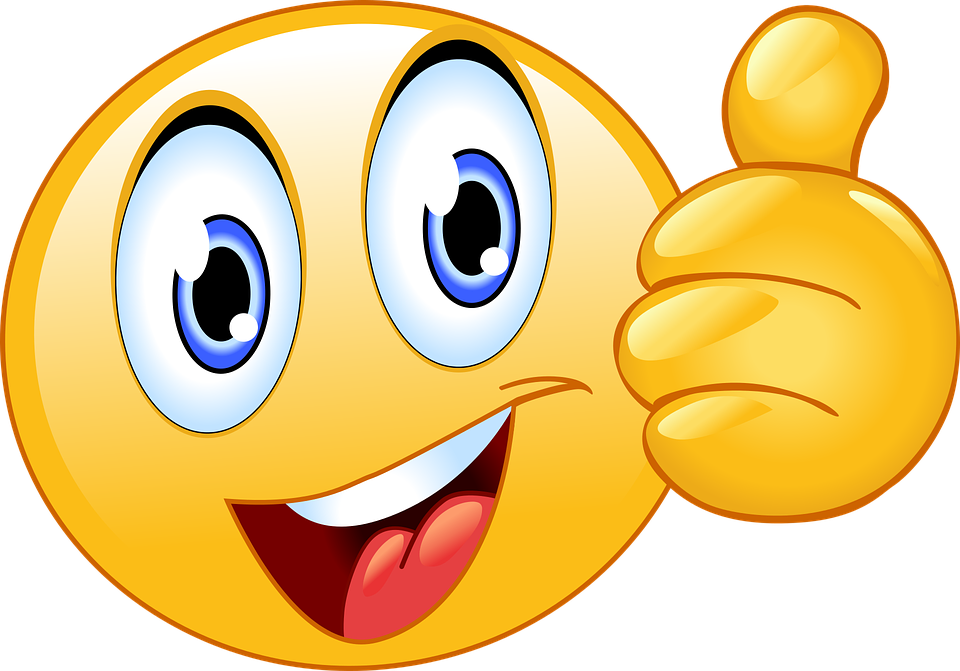 Next question
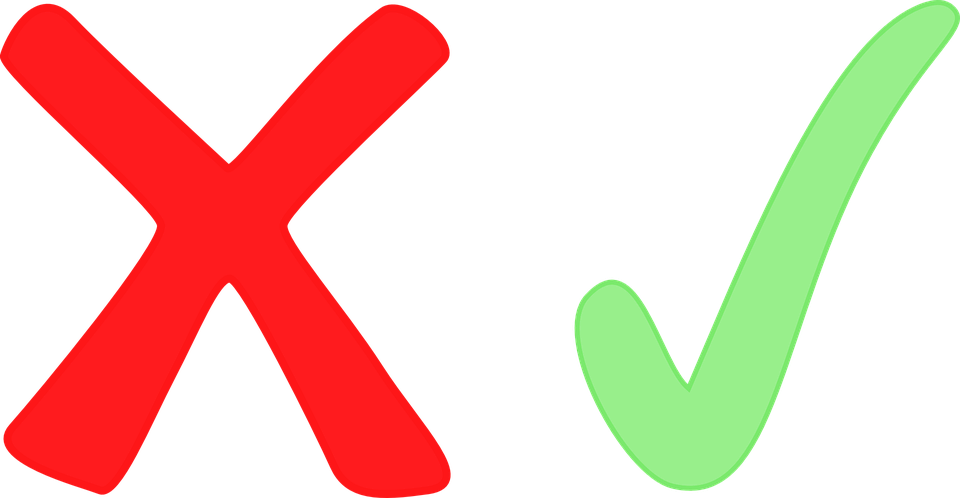 Correct answer
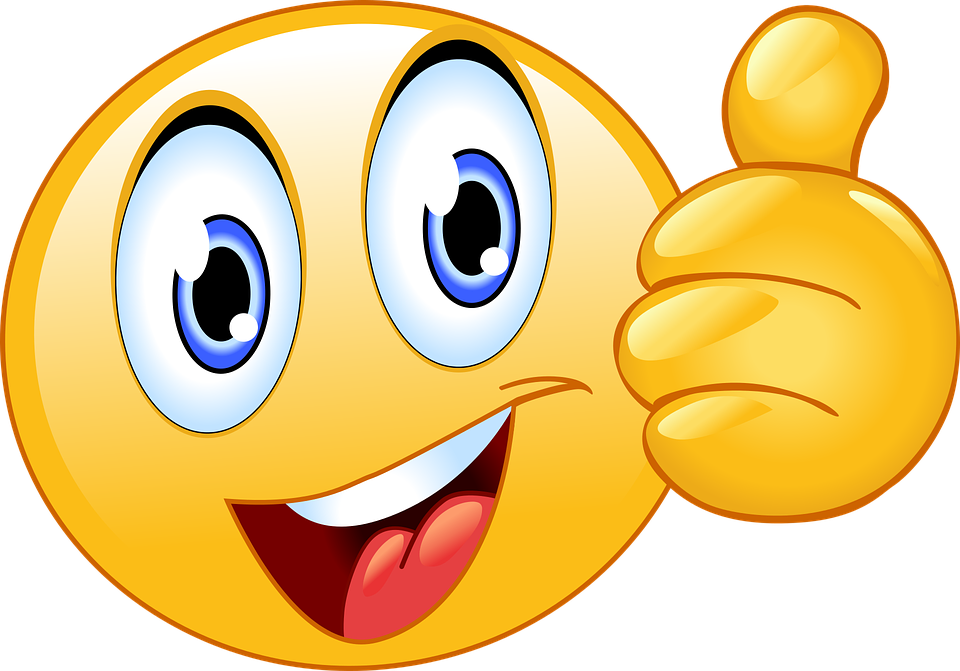 Next question
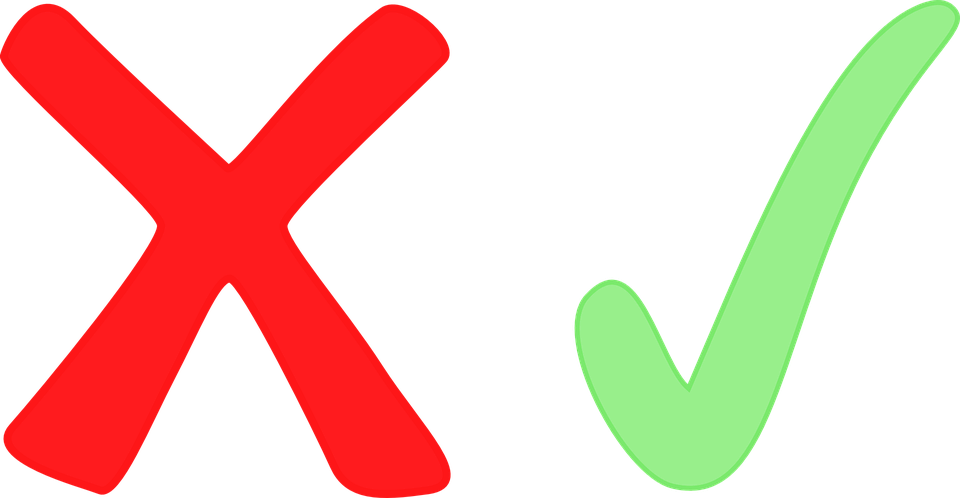 Correct answer
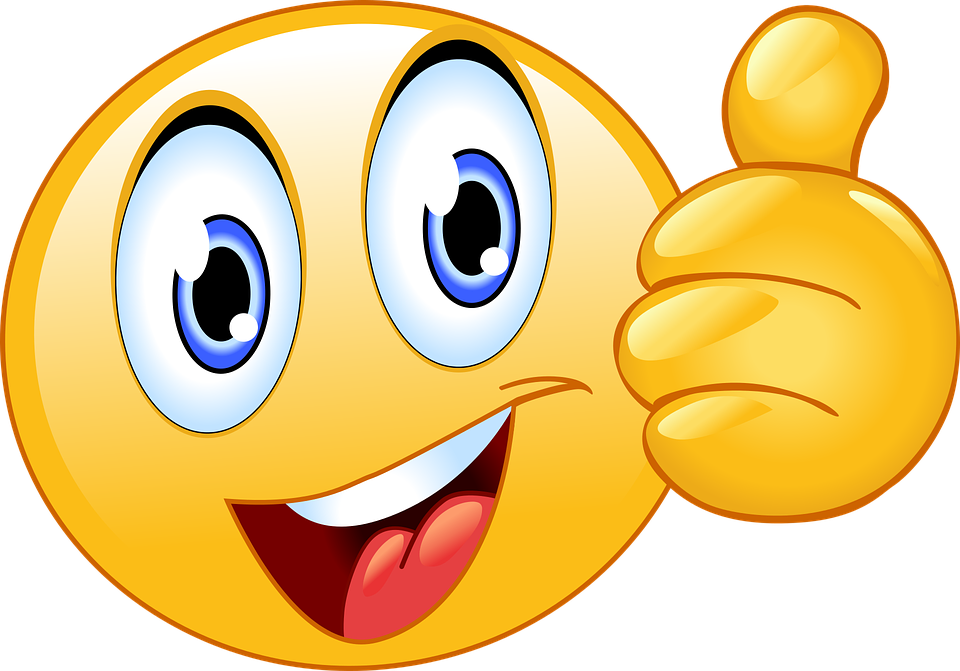 Next question
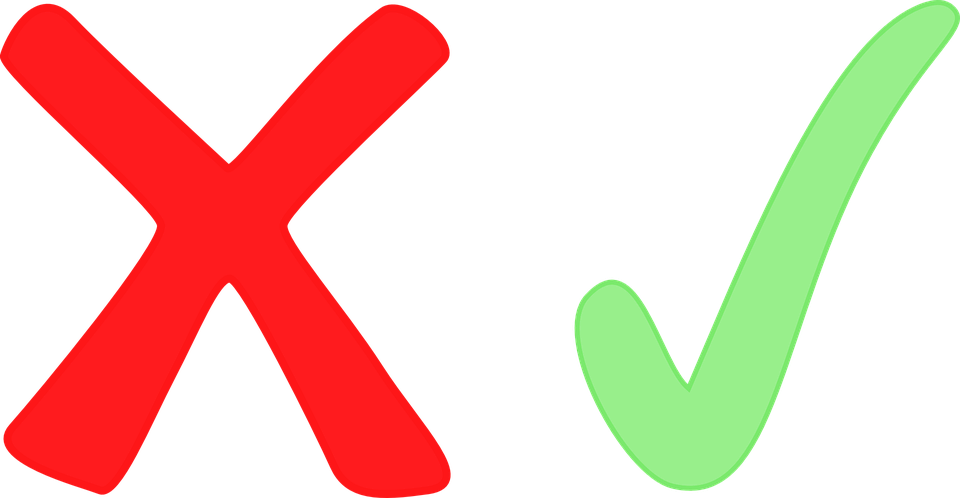 Correct answer
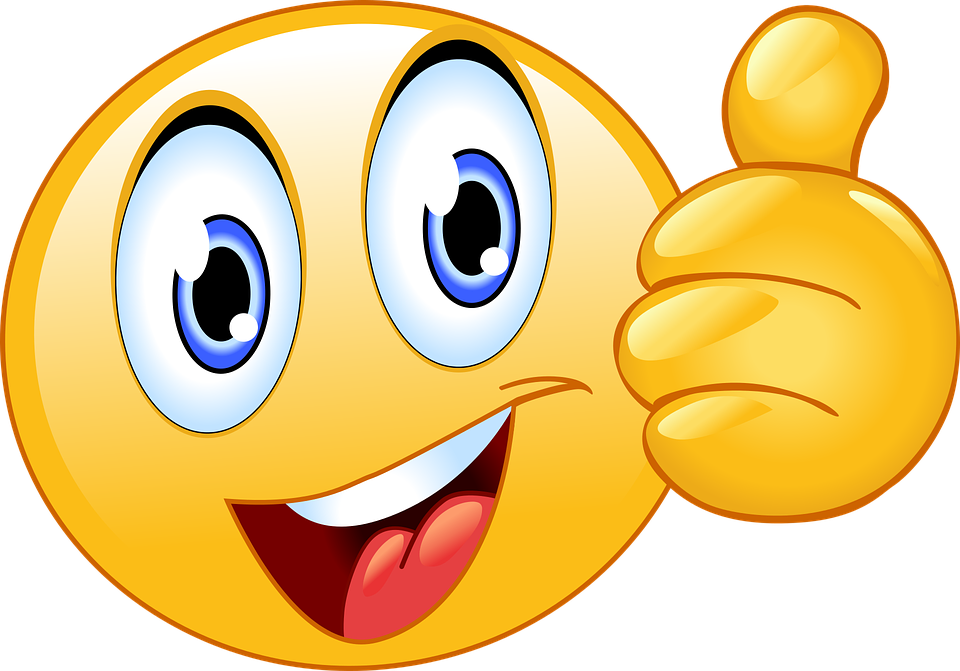 Next question
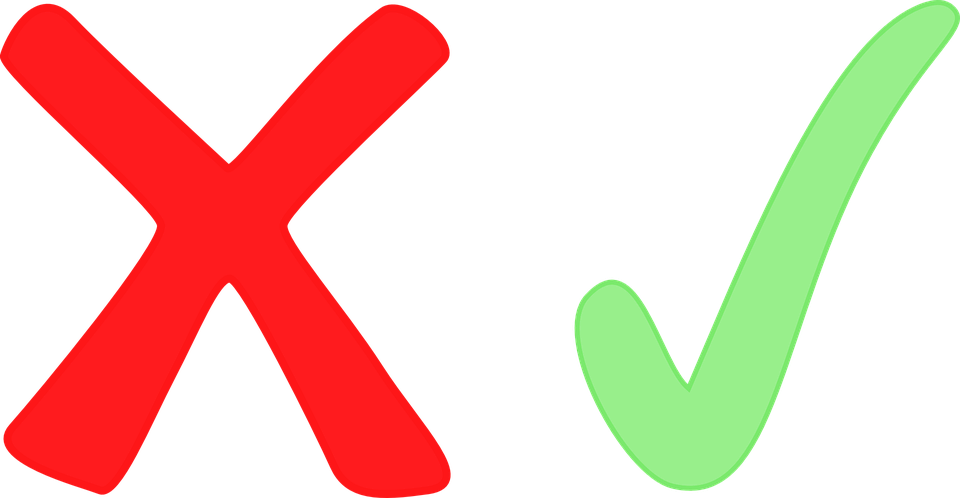 Correct answer
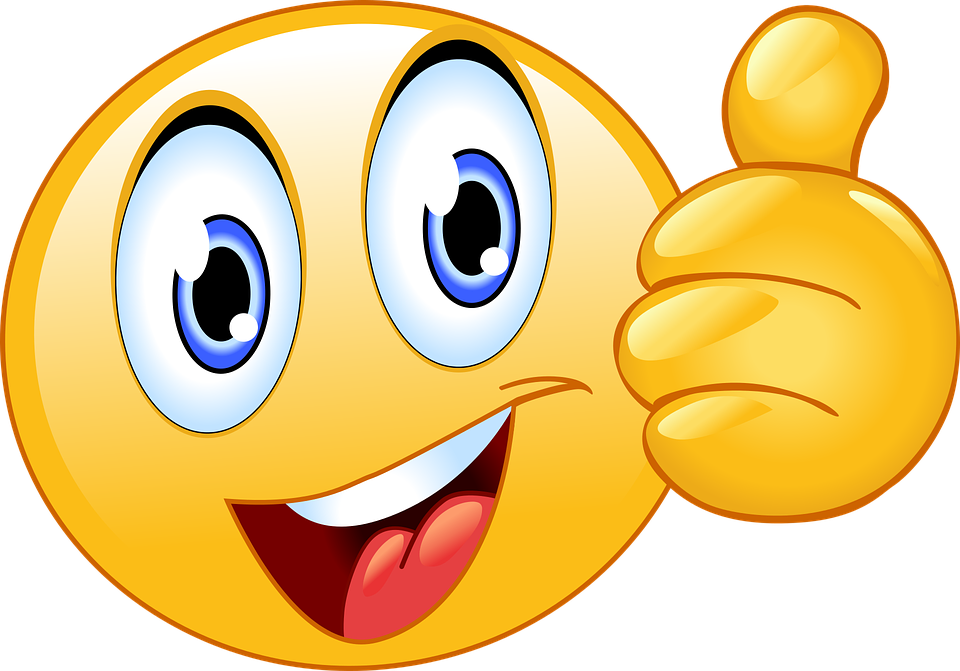 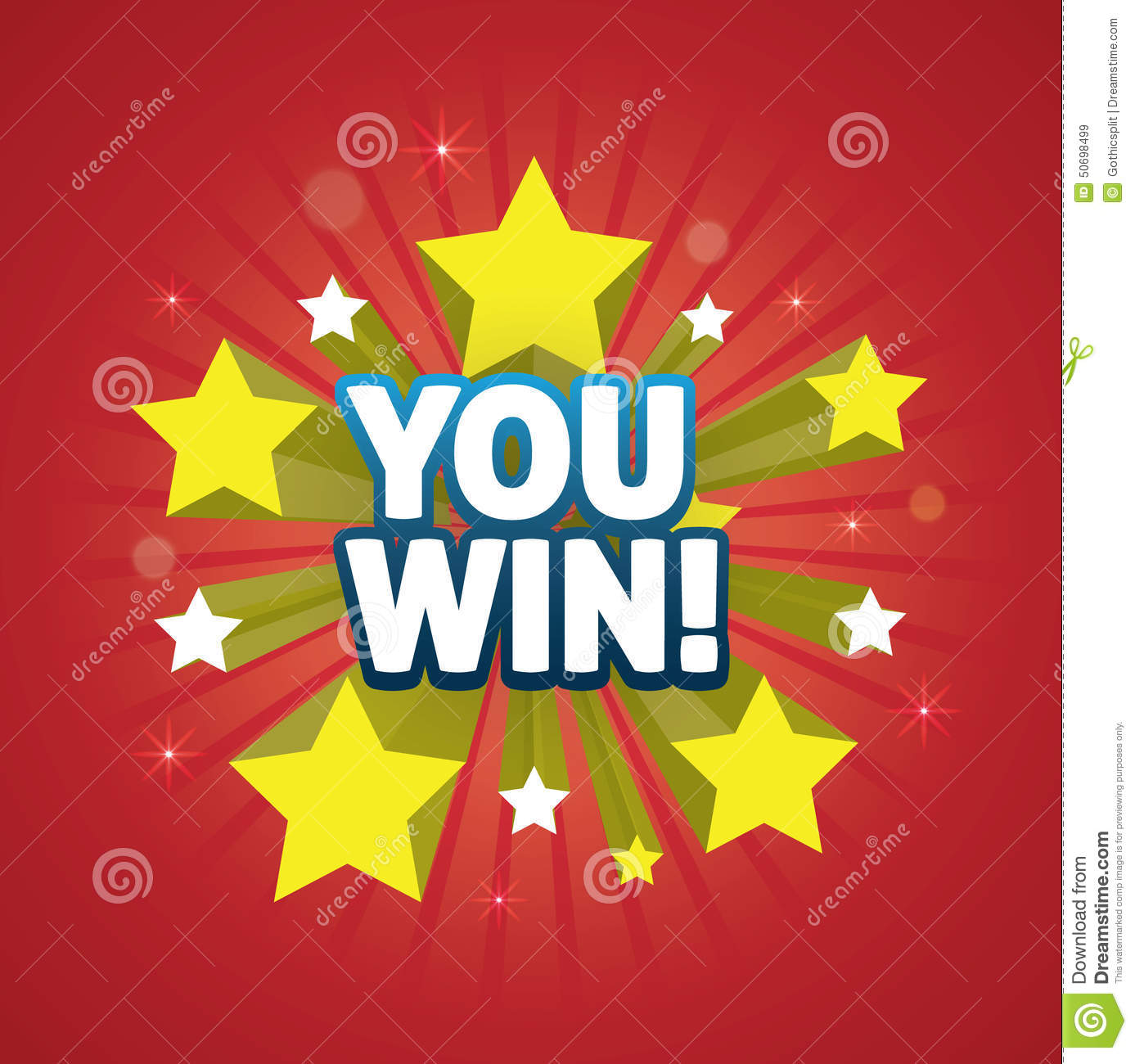 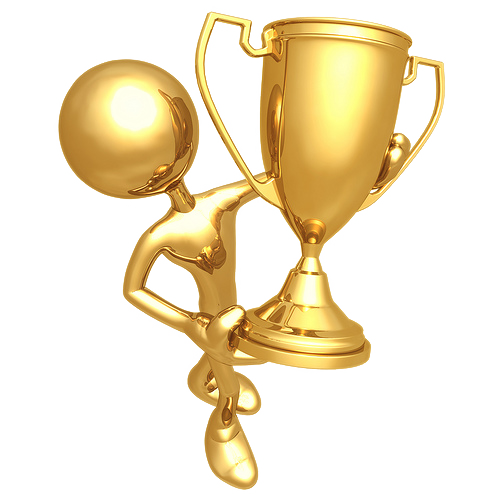